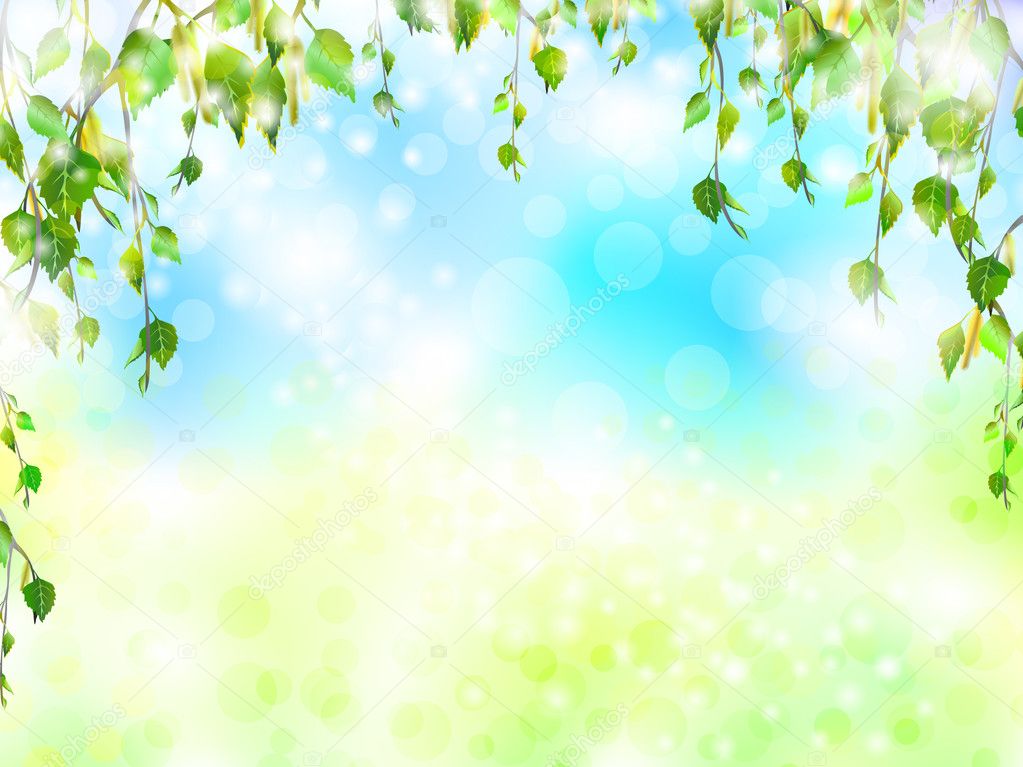 Фотопроект 
1 «В» класса 
«Природа и мы»
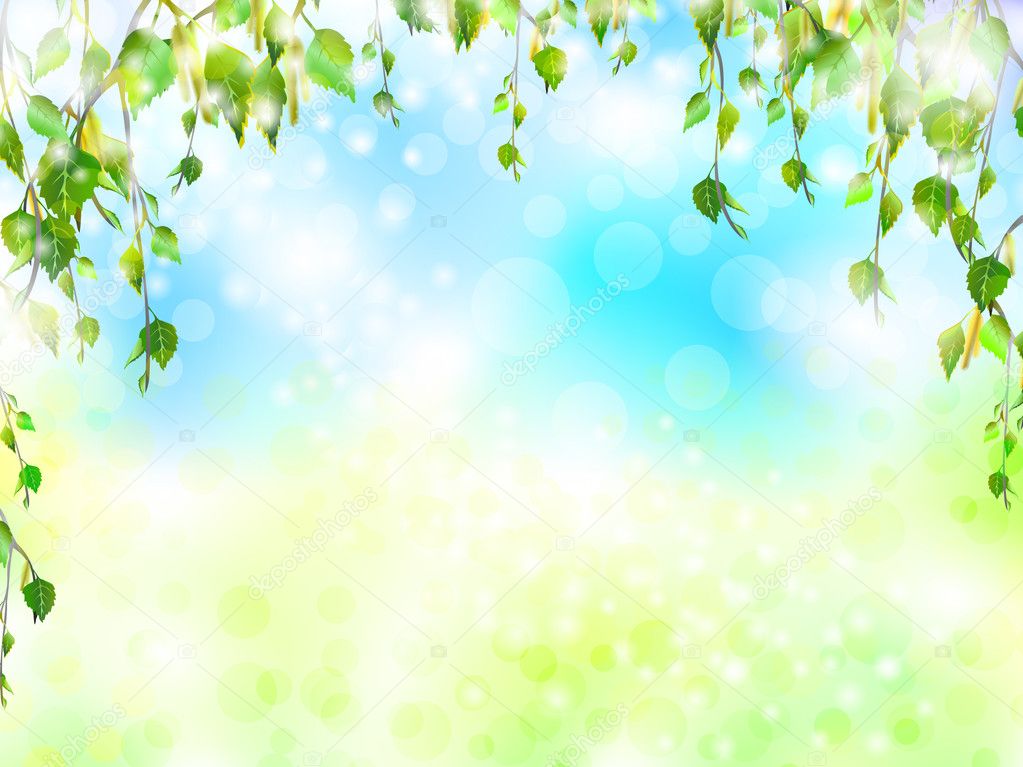 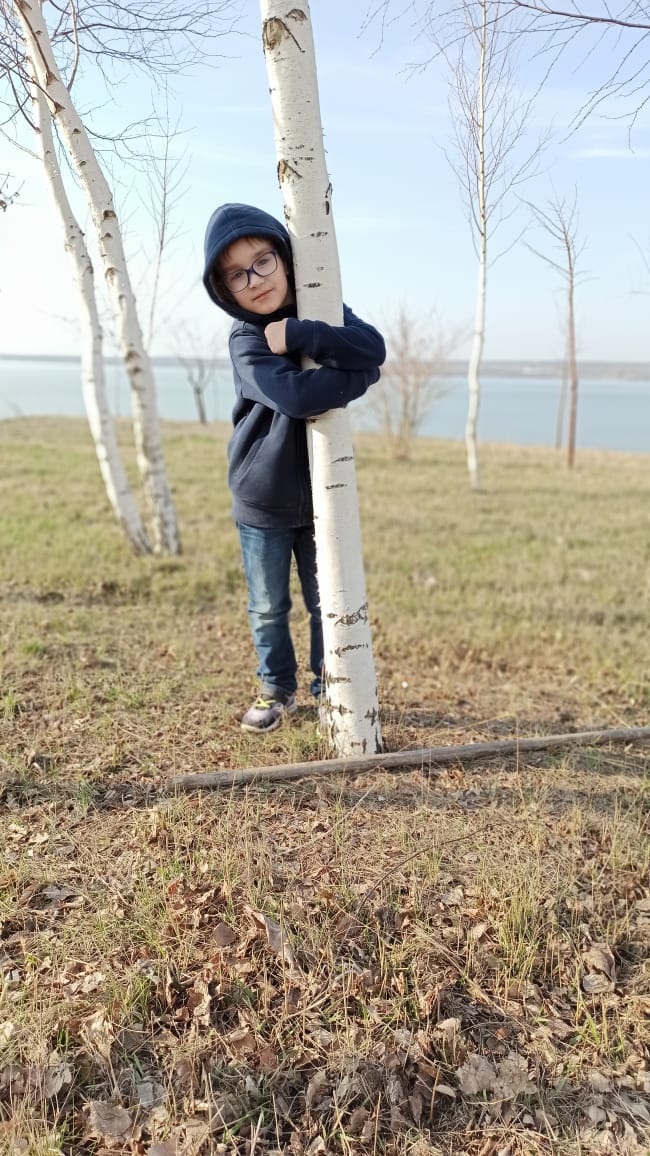 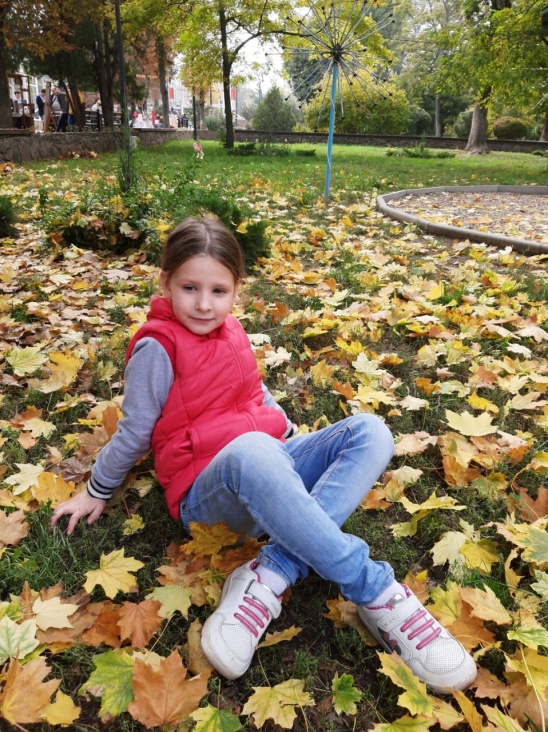 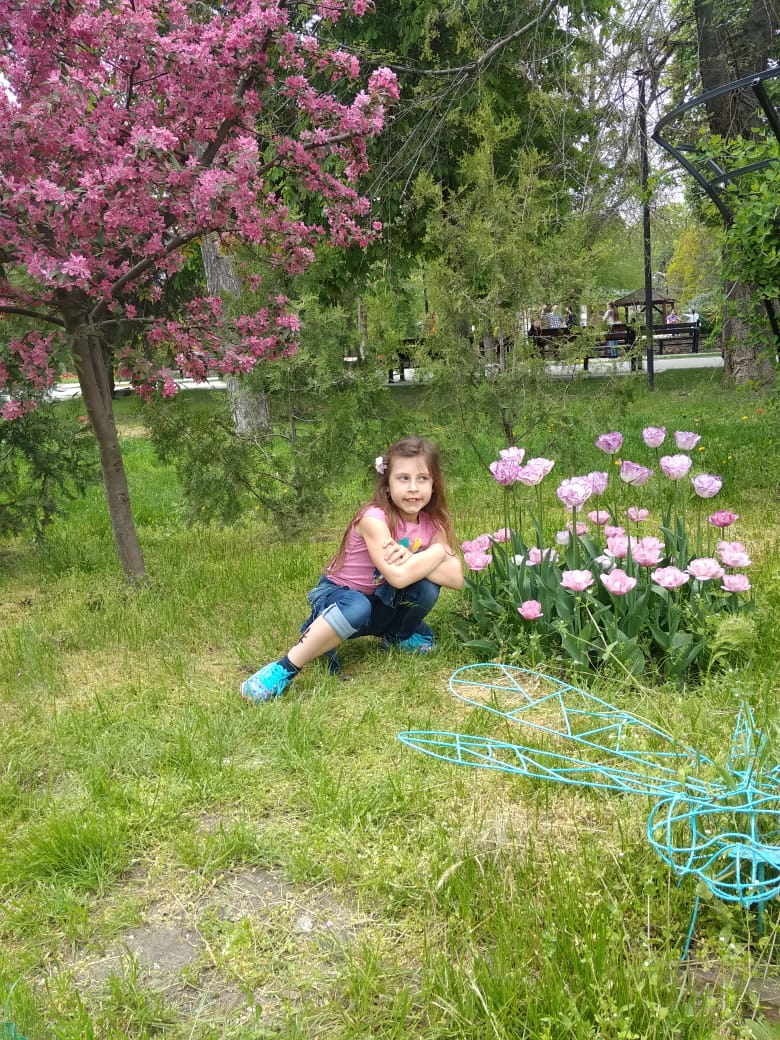 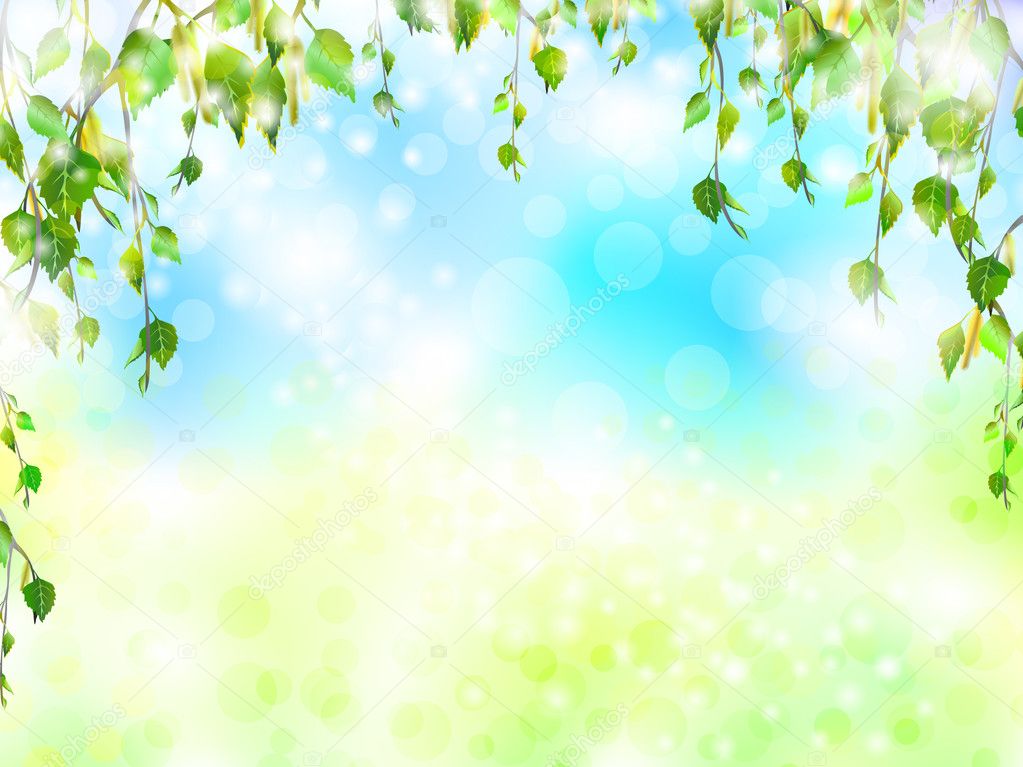 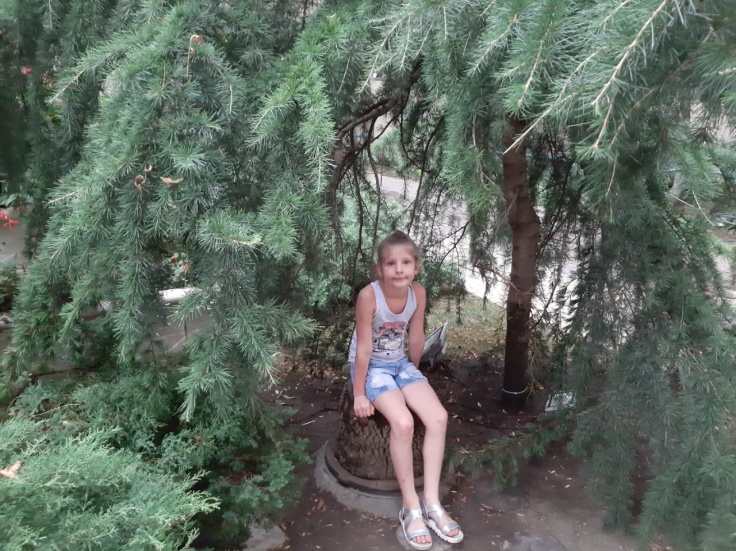 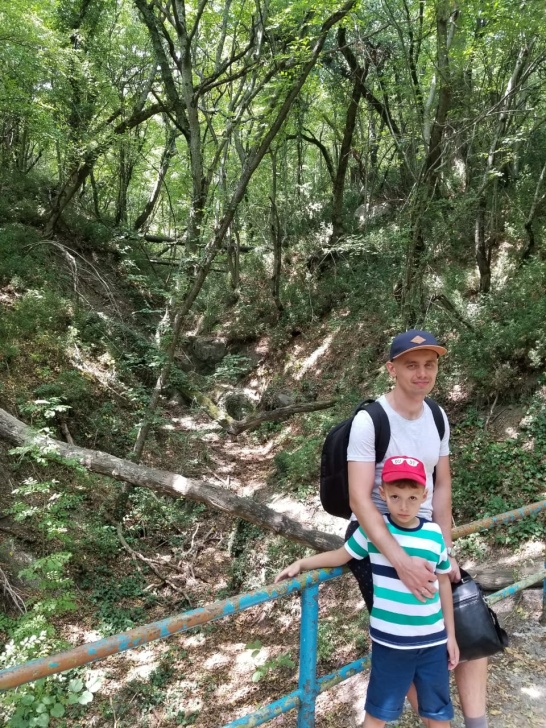 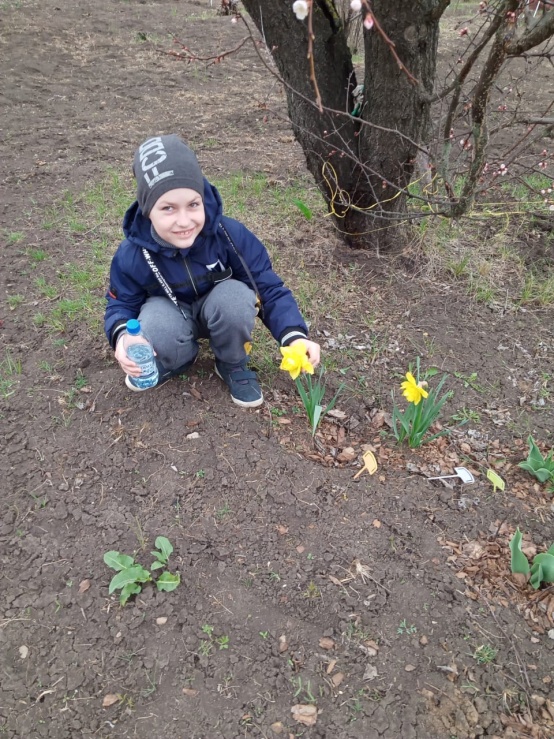 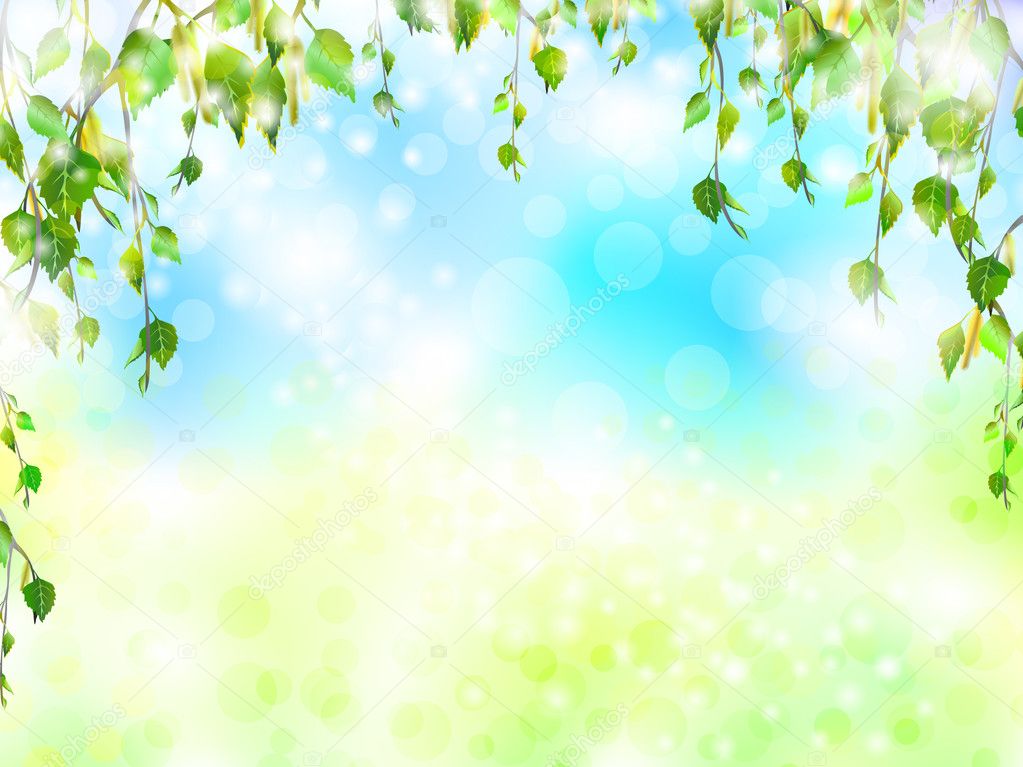 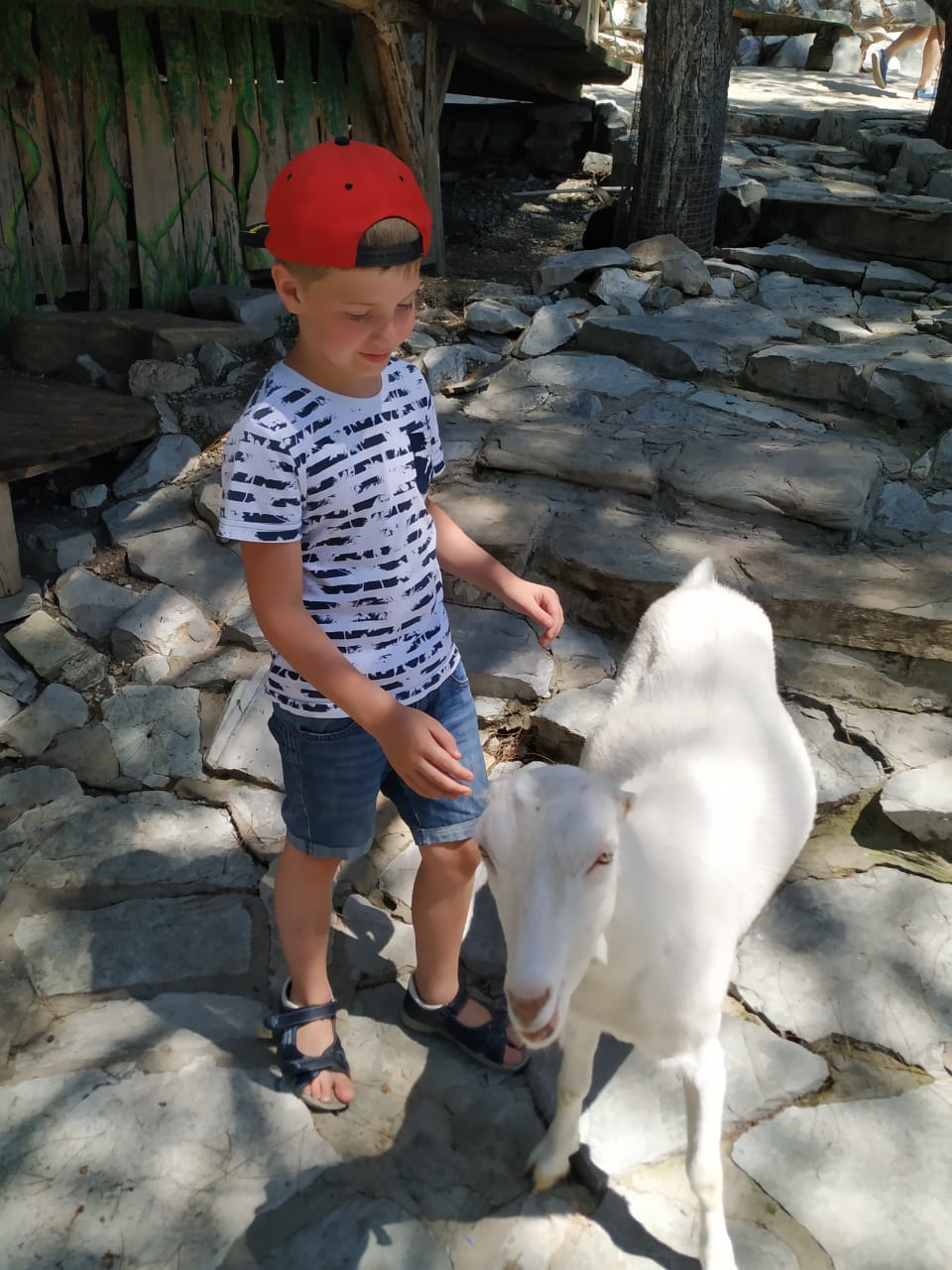 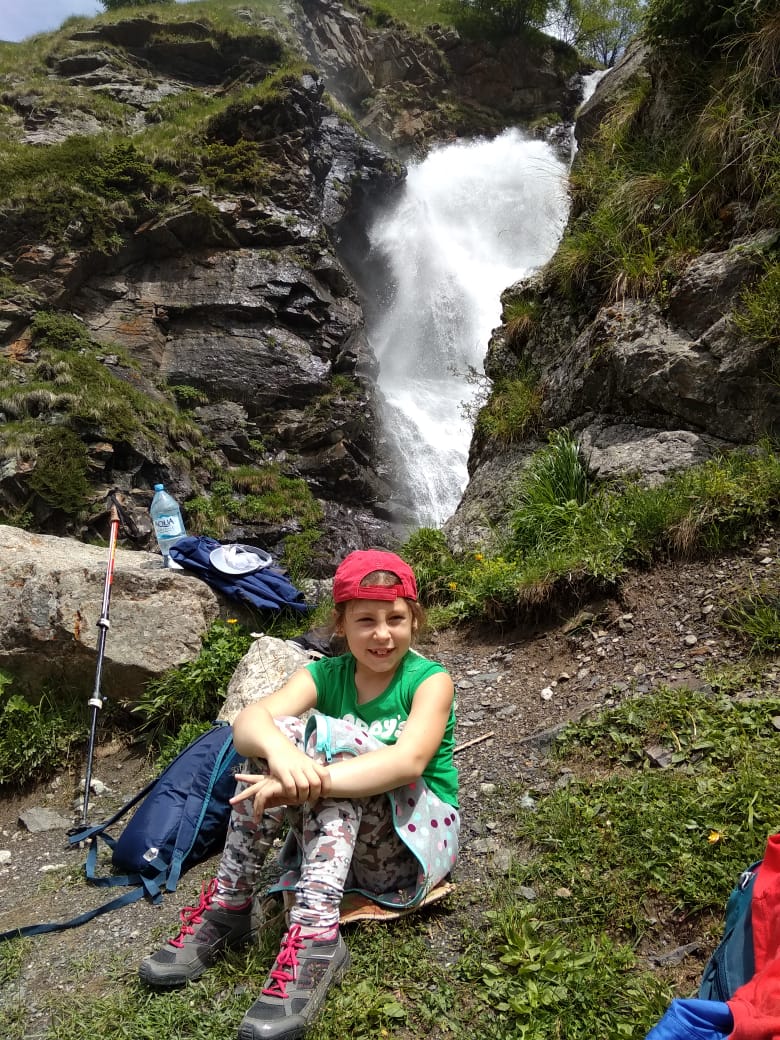 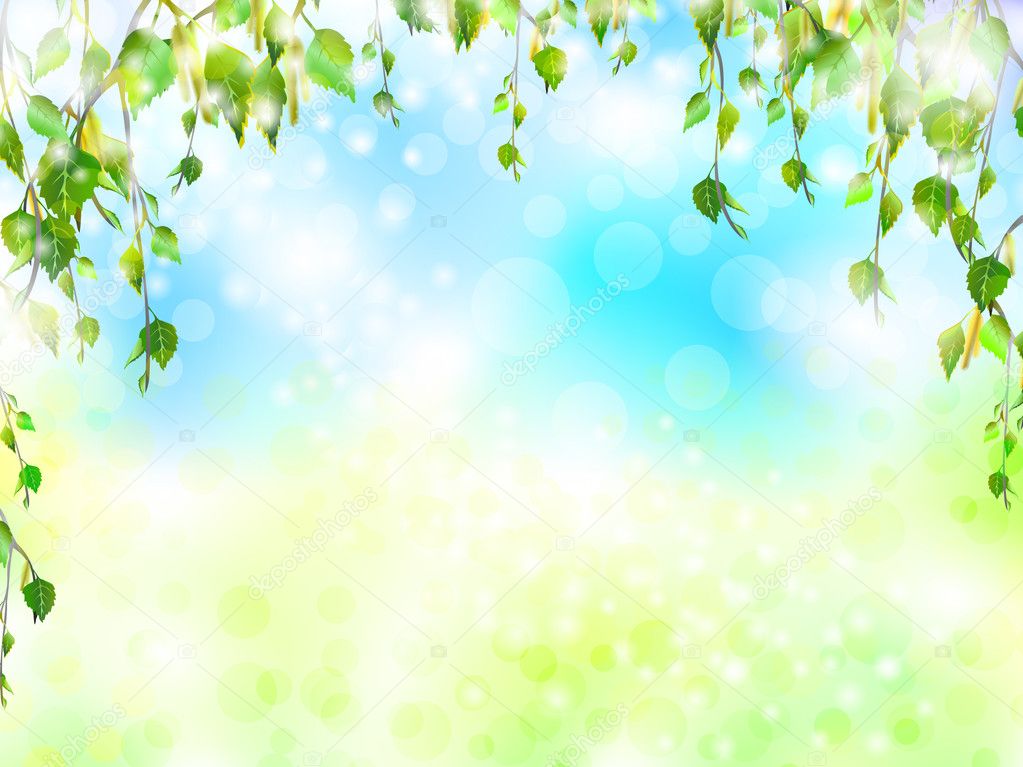 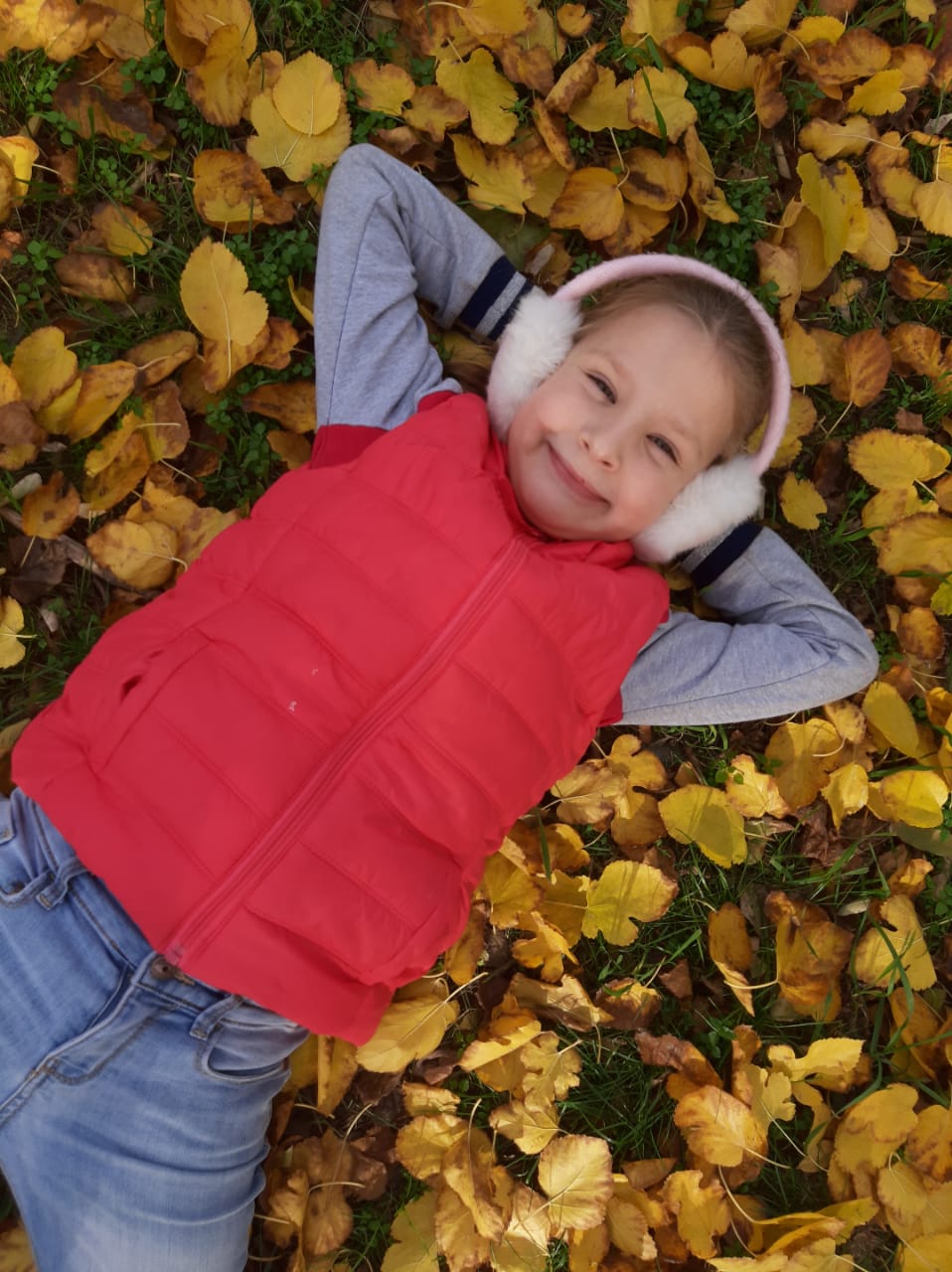 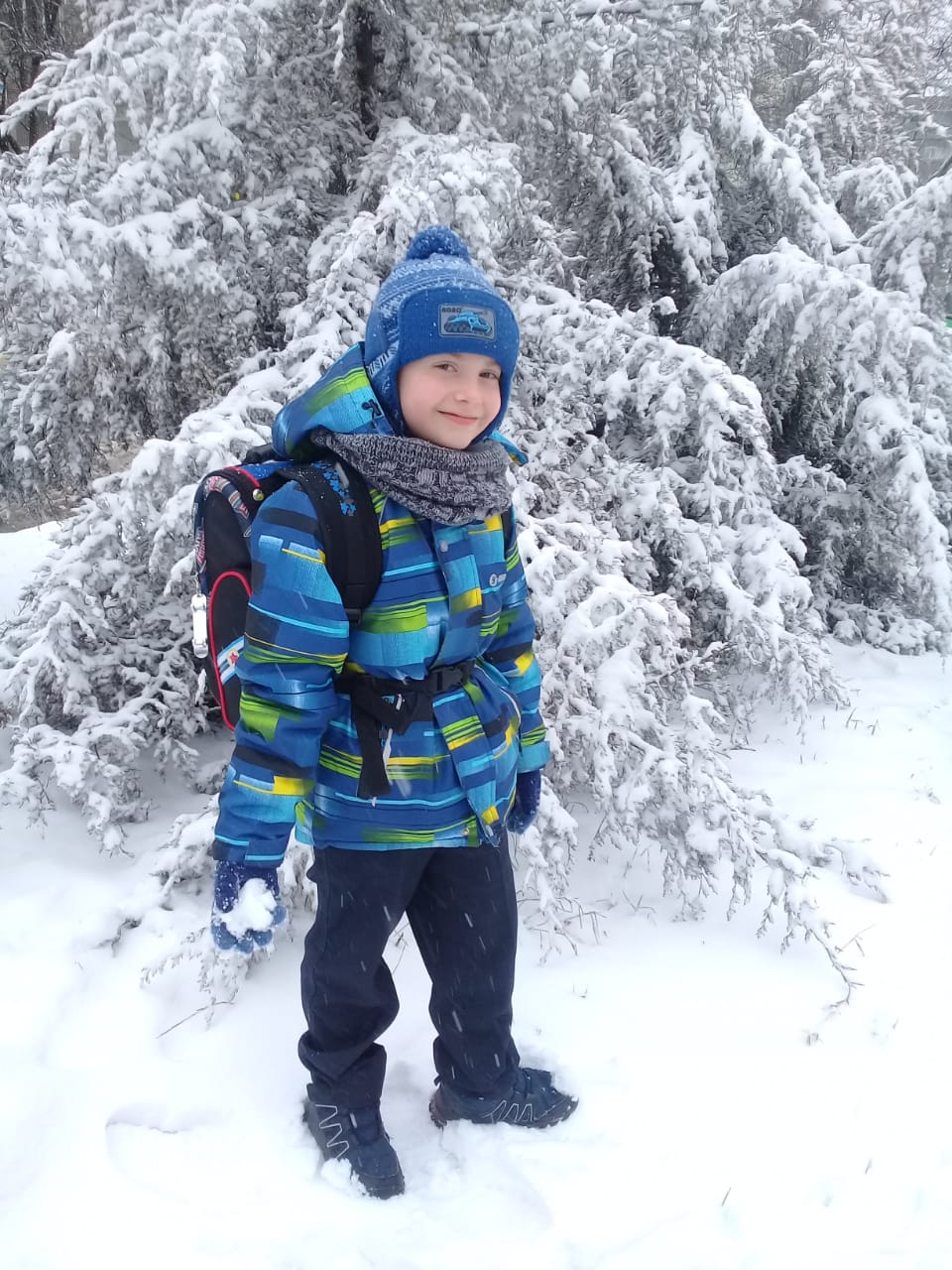 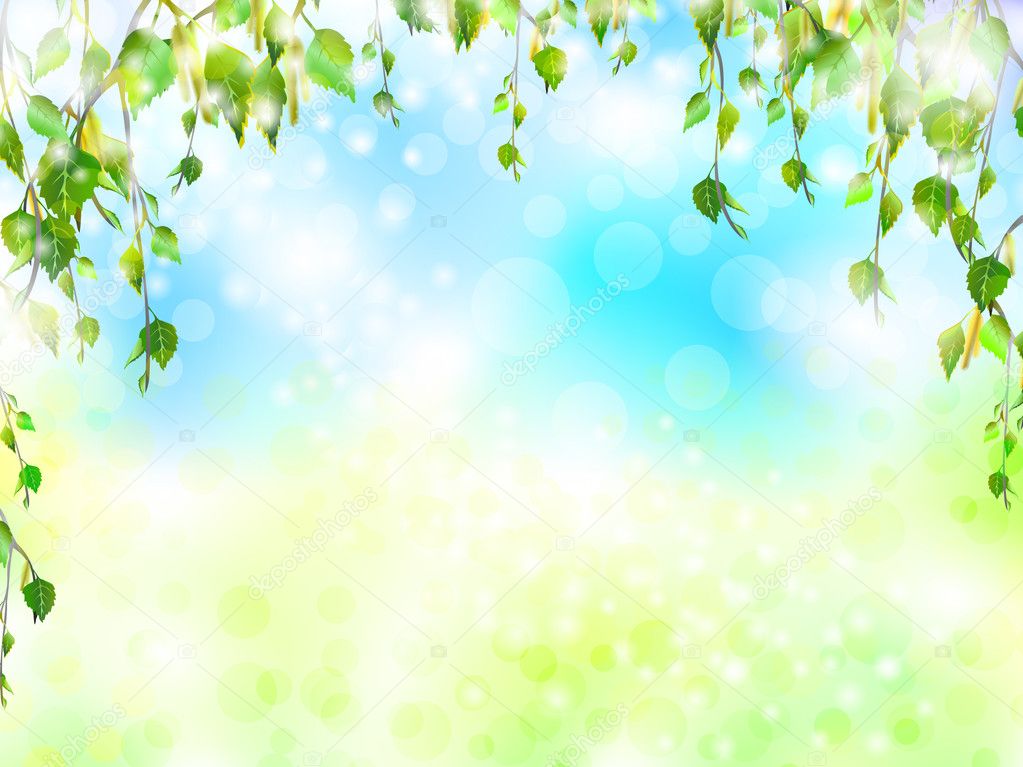 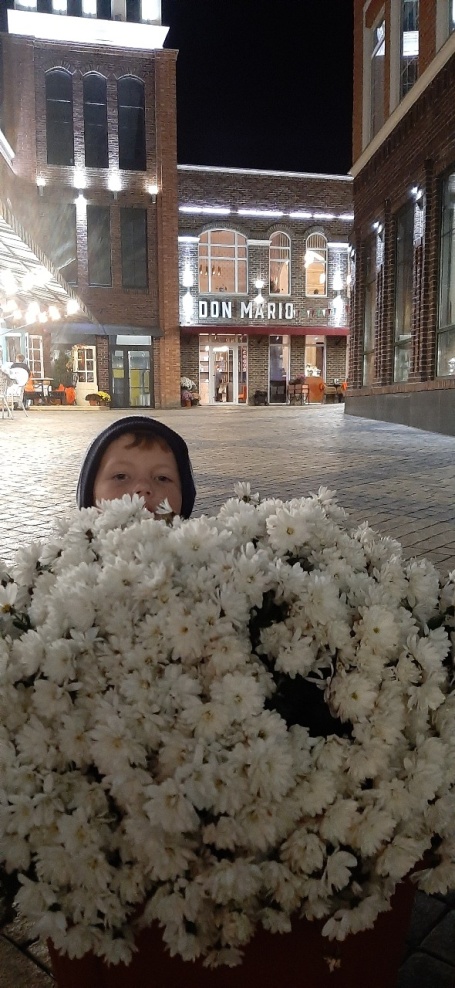 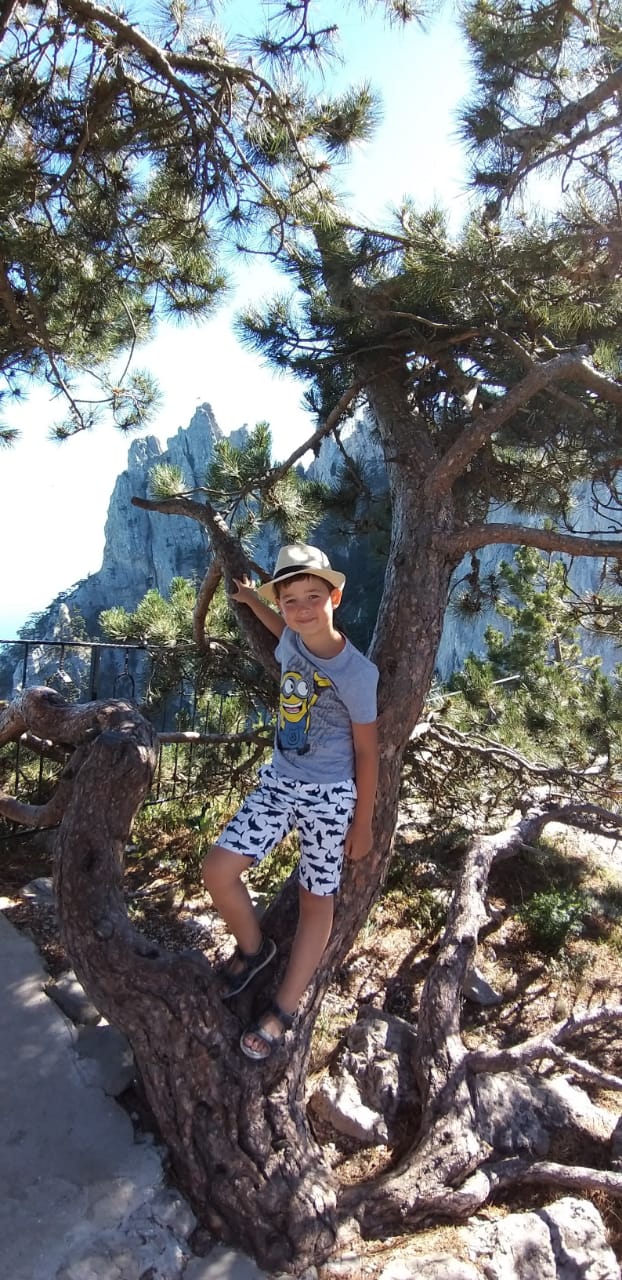 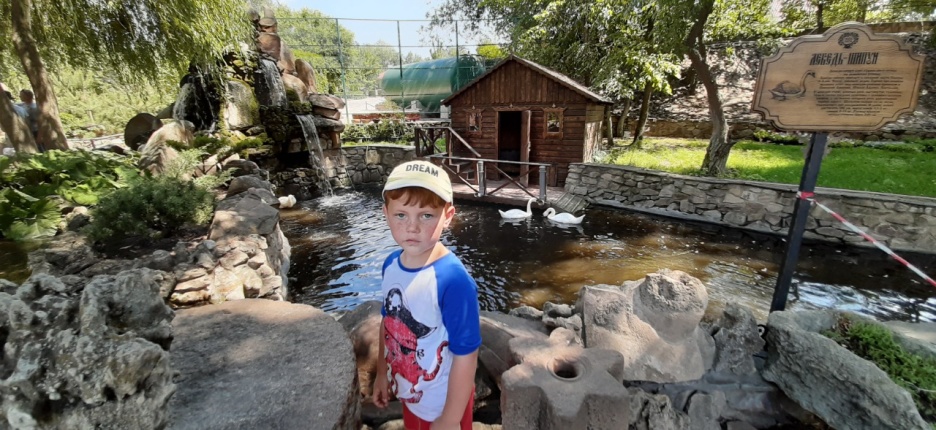 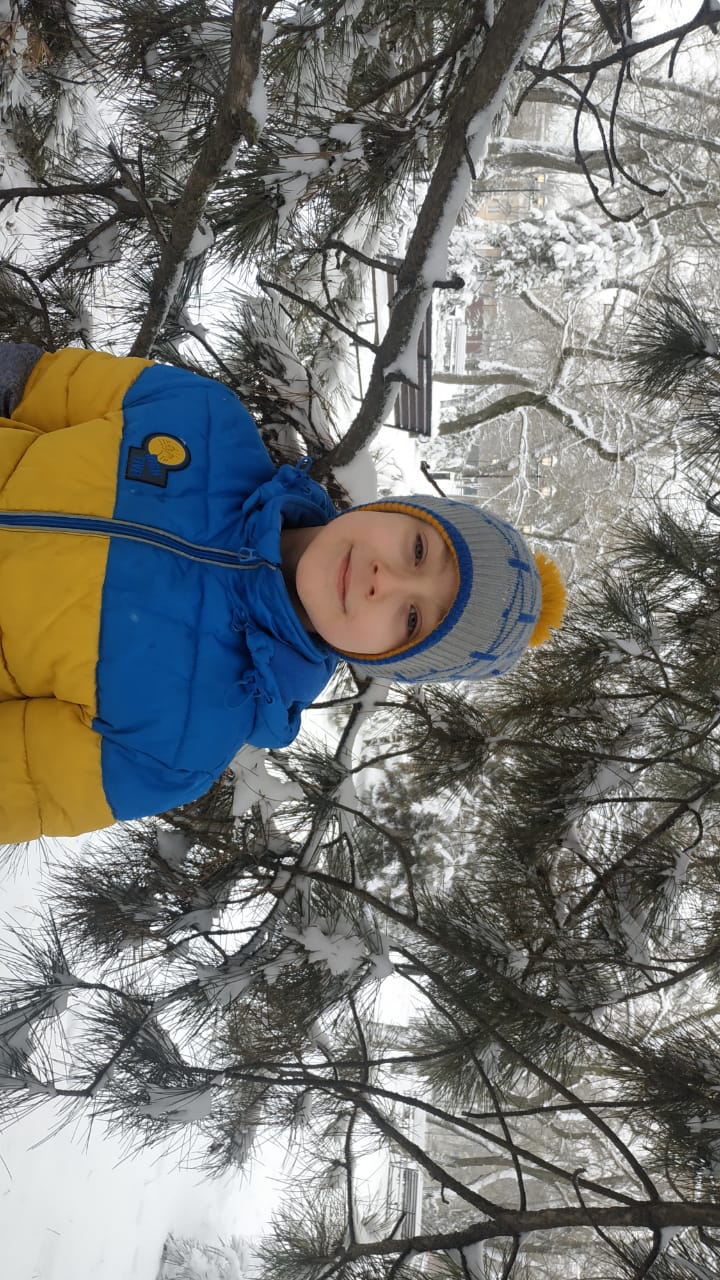 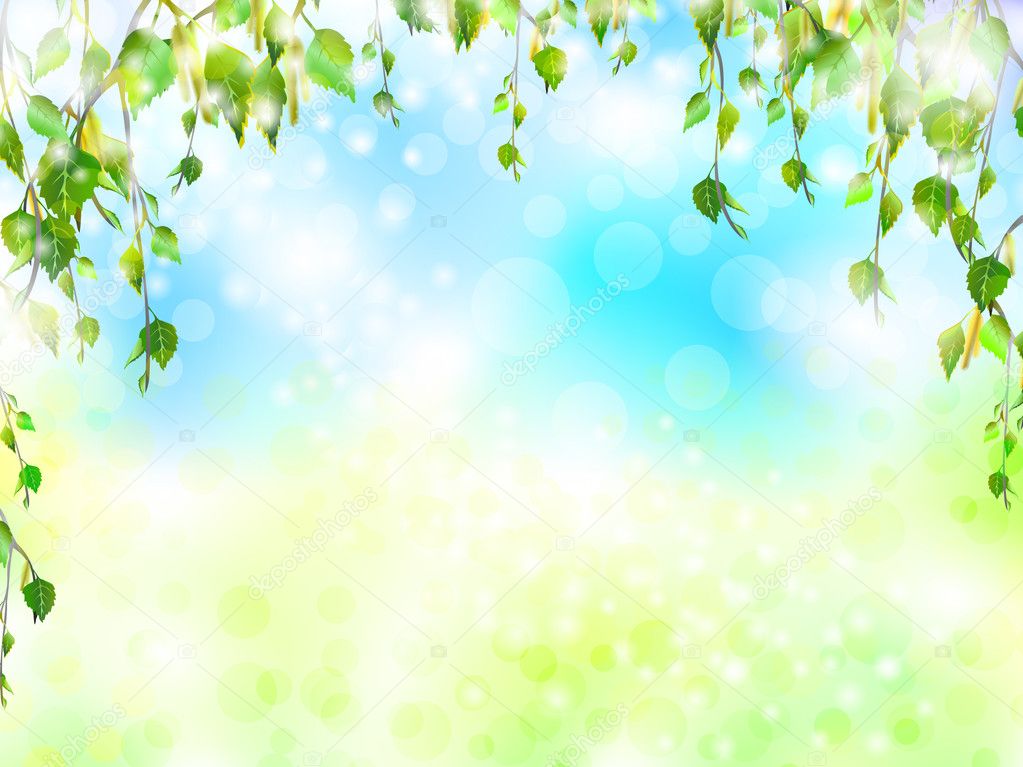 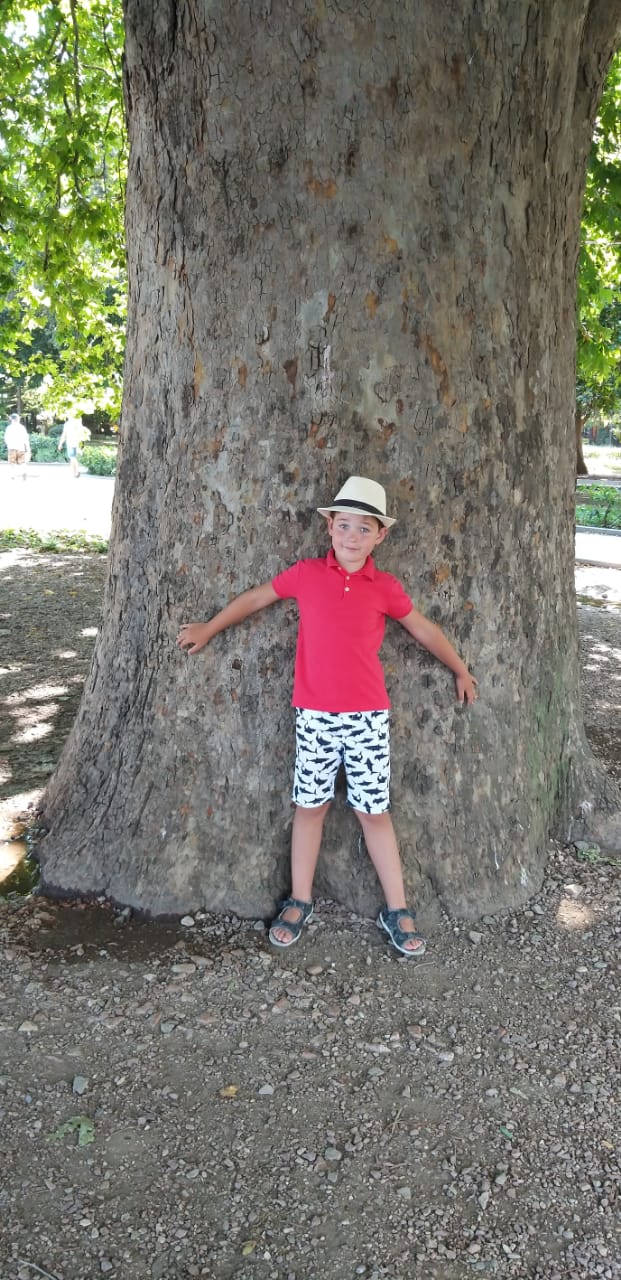 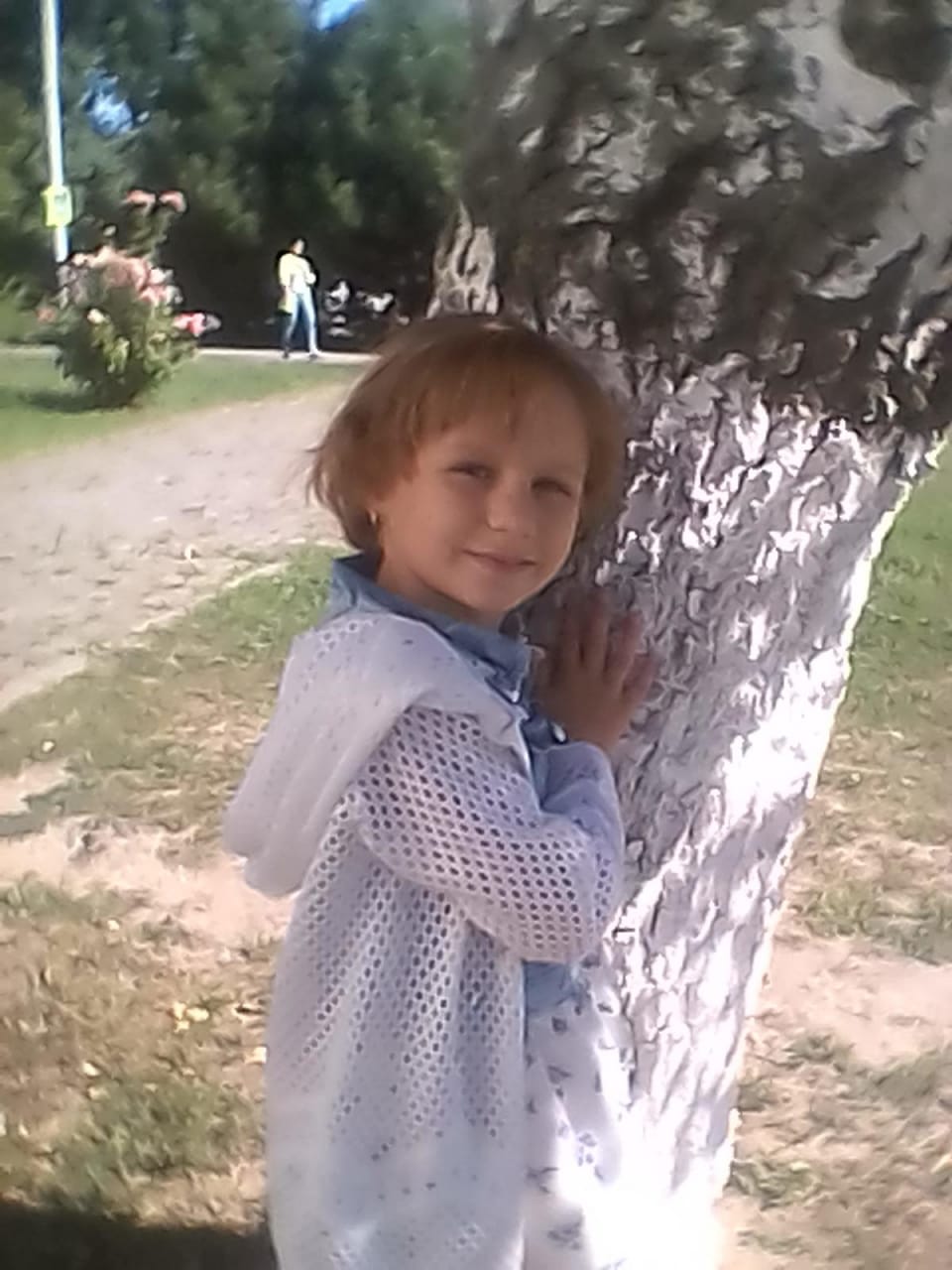 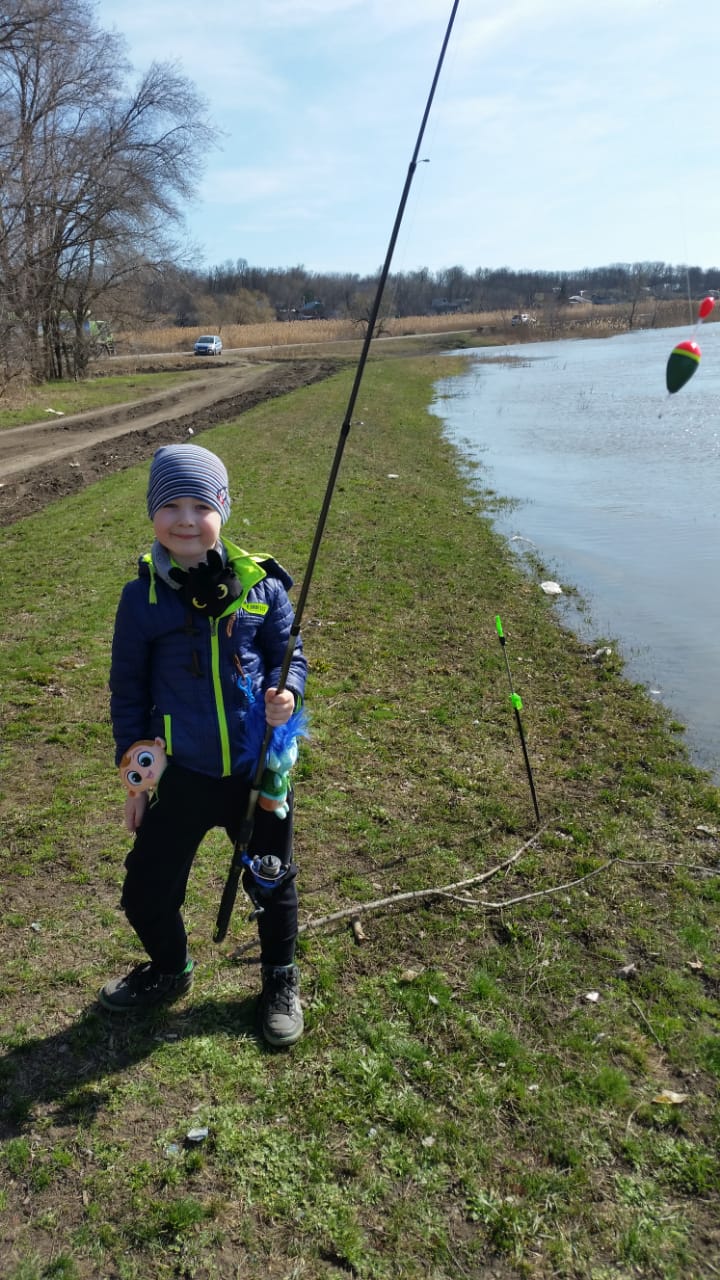 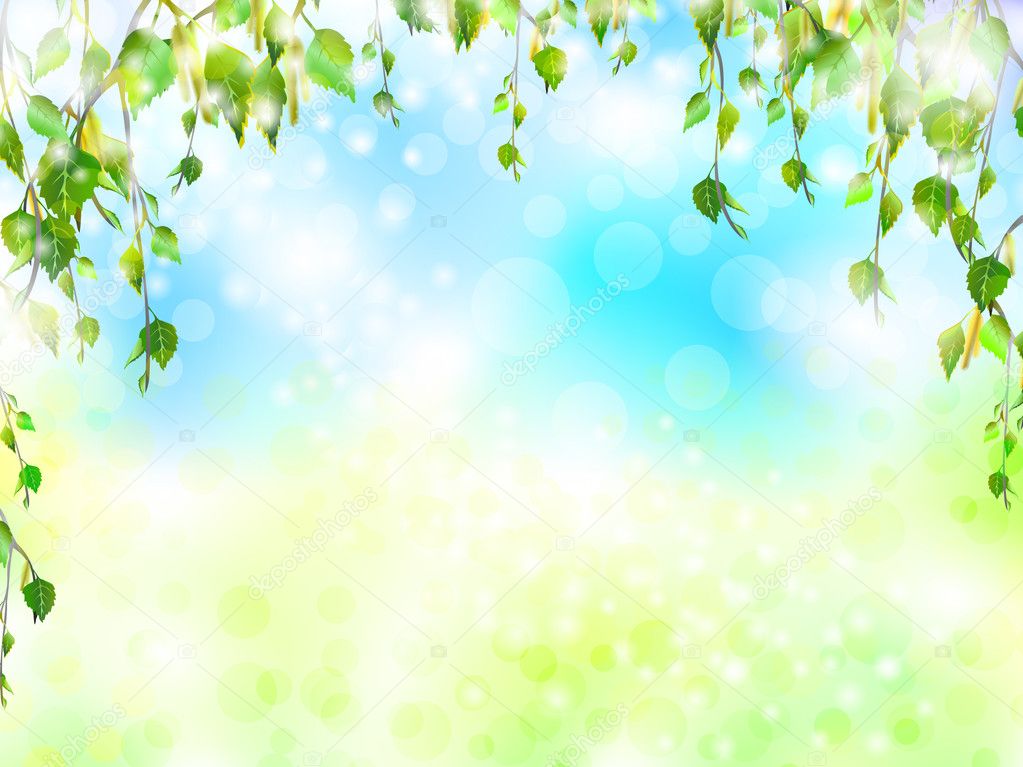 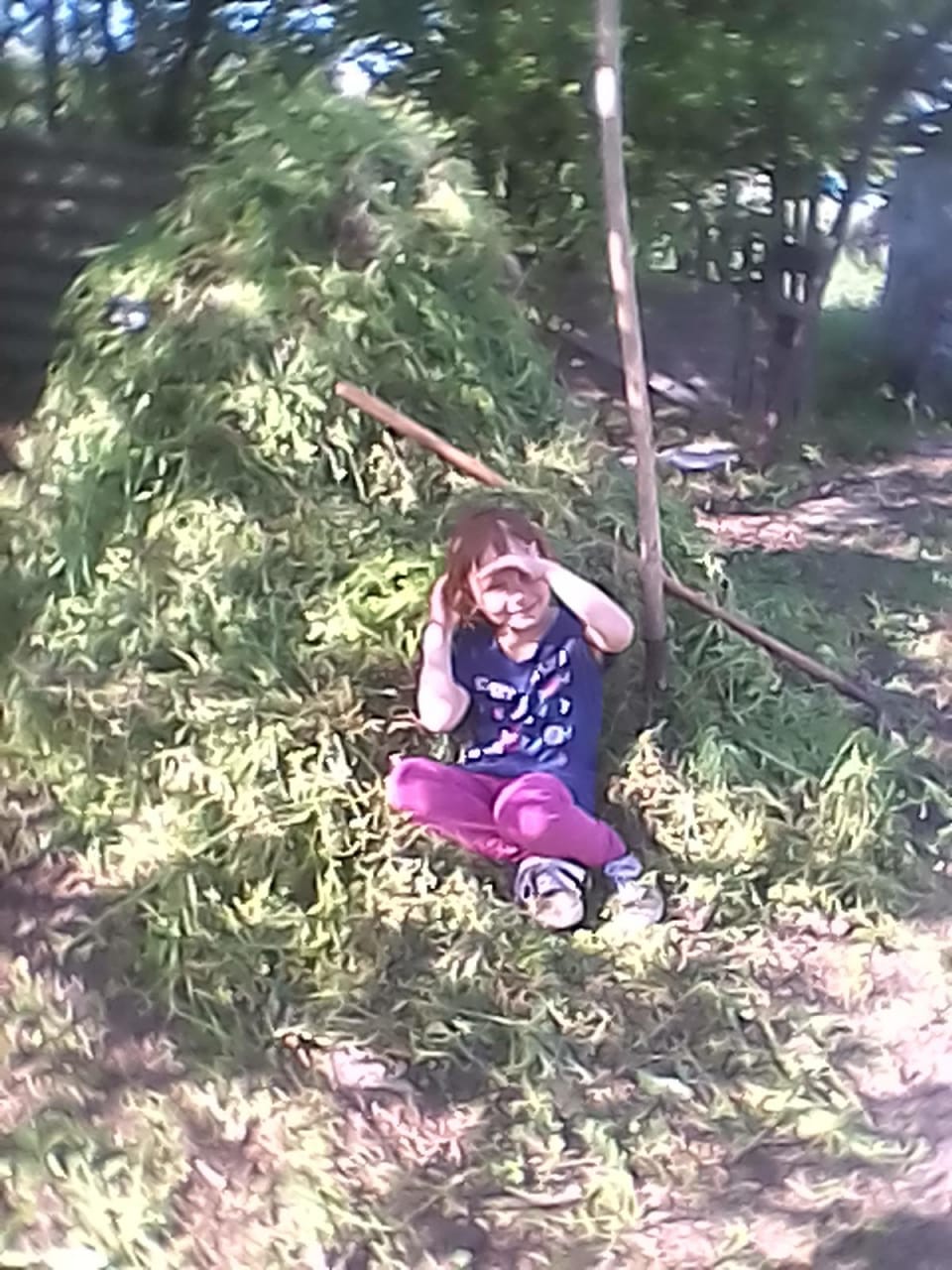 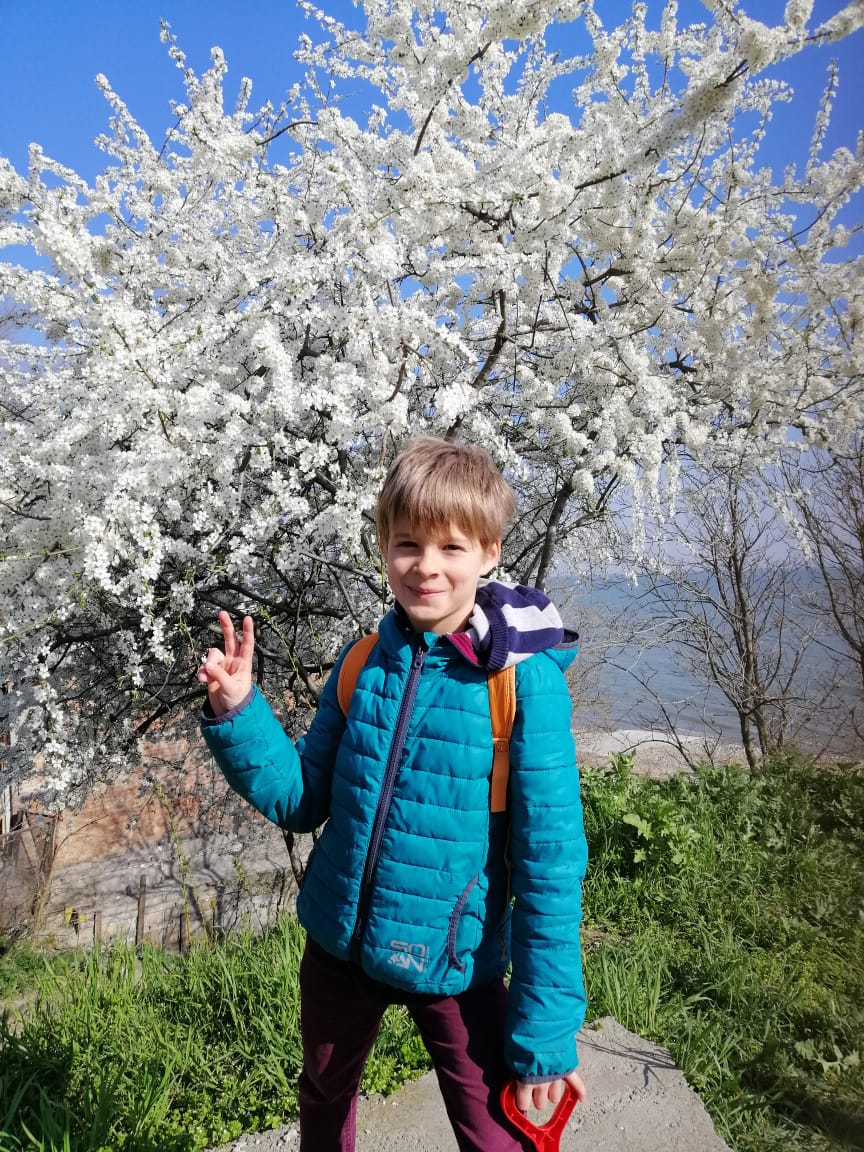